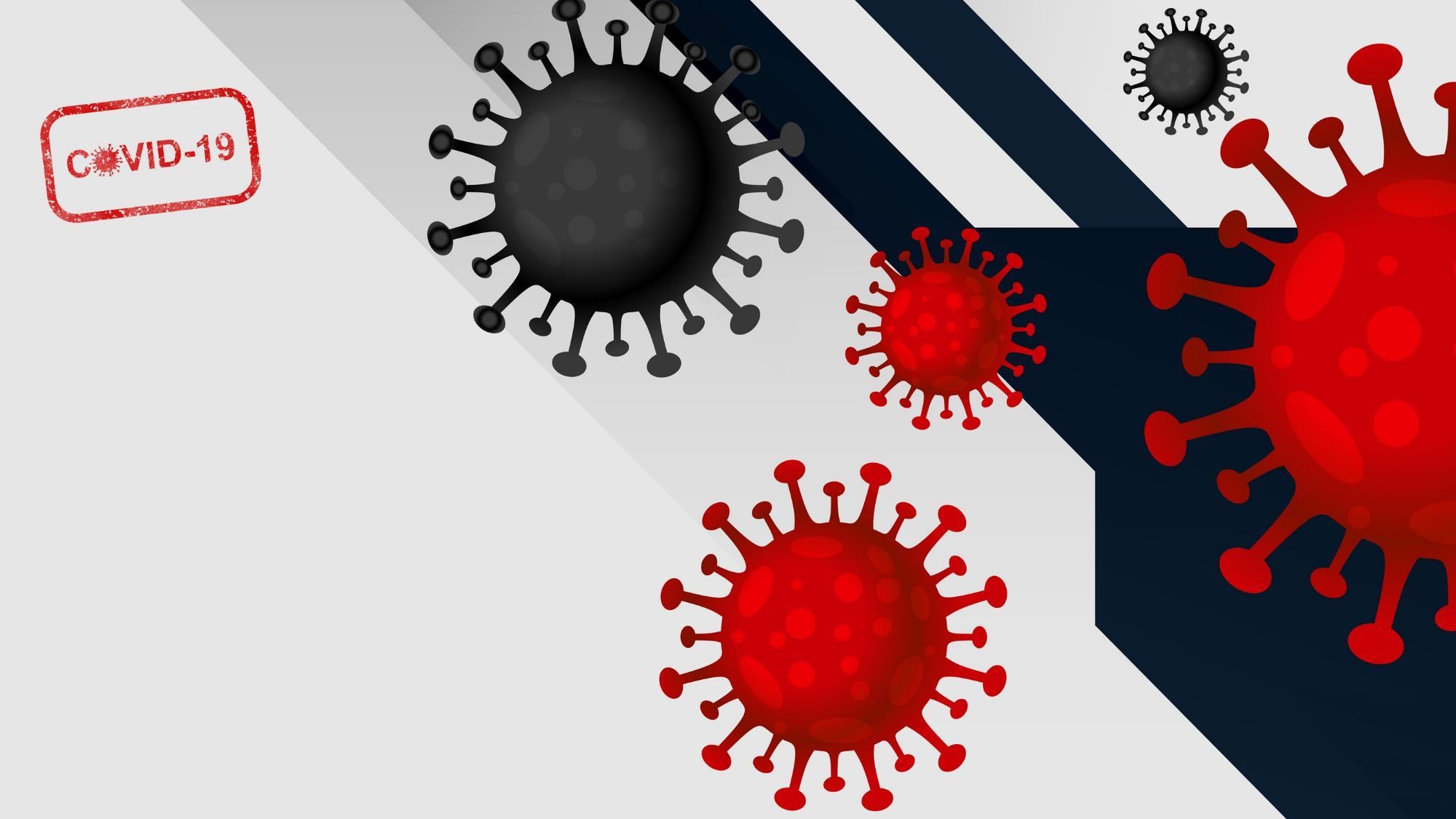 Профилактика  инфекционных  заболеваний: ОРВИ,  грипп, Covid-19
Грипп, ОРВИ, COVID-19 – острые  респираторные вирусные инфекции,  которые имеют всемирное
распространение, поражают все  возрастные группы людей и находятся на  первом месте по числу ежегодной
заболеваемости.
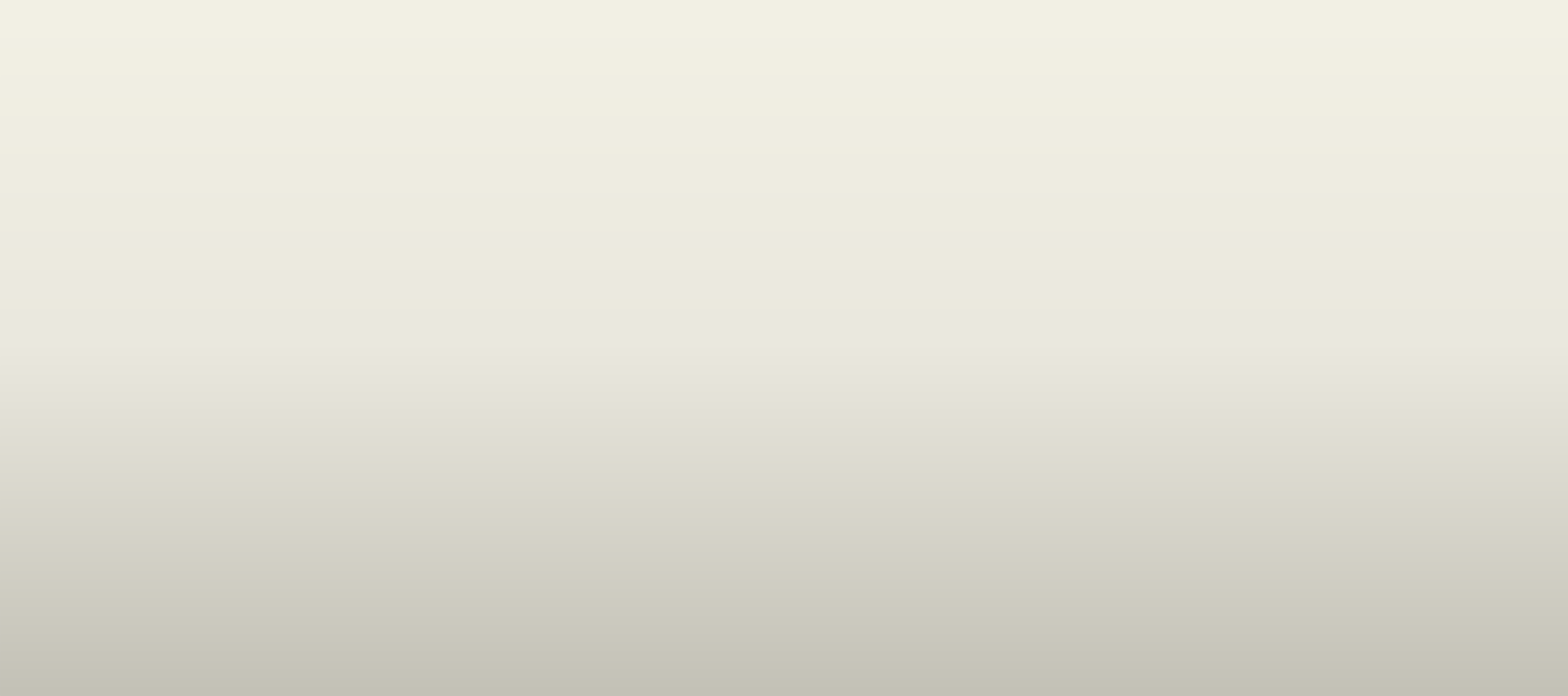 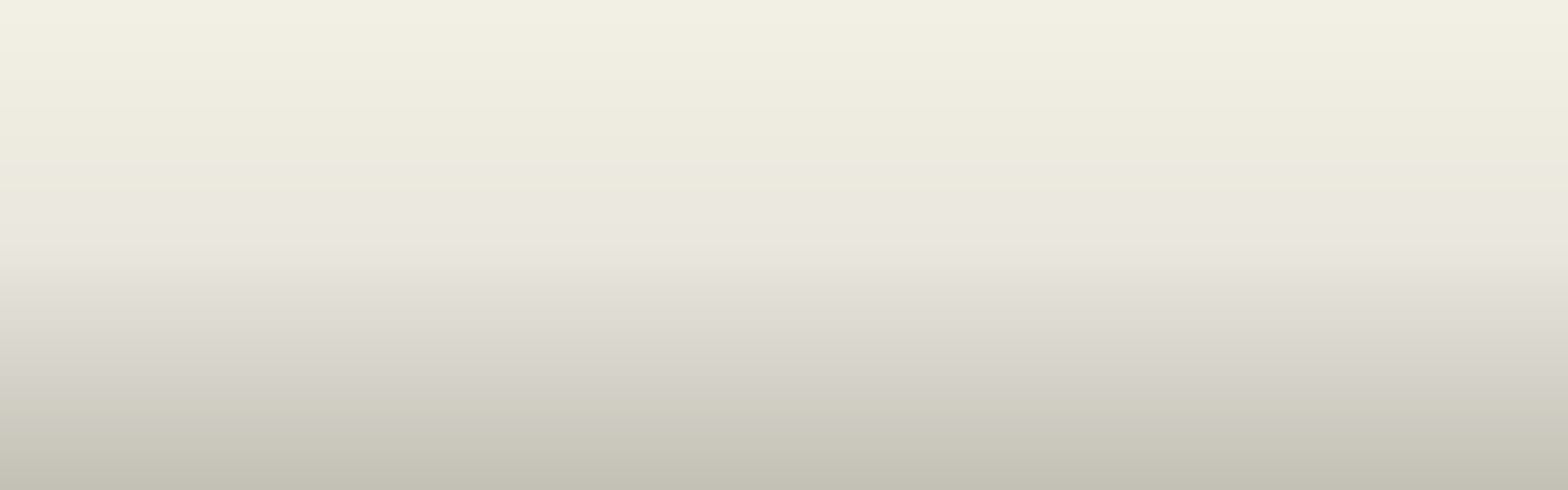 Вирусы обладают способностью  менять свою структуру и
мутировавший вирус, способен  поражать человека.
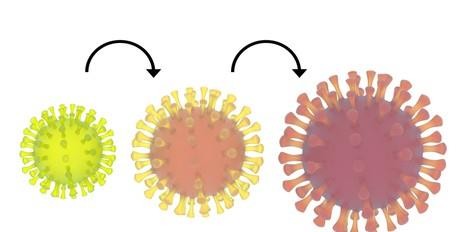 Острая респираторная вирусная инфекция (ОРВИ) – это острое  инфекционное заболевание респираторного тракта,
проявляющееся воспалением верхних дыхательных путей,  в большинстве случаев завершающееся спонтанным  выздоровлением.

ОРВИ, как правило, протекает с катаральными
симптомами (насморком, кашлем, болью в горле и др.),  признаками общей интоксикации(слабость,недомогание,снижение аппетита), лихорадкой.
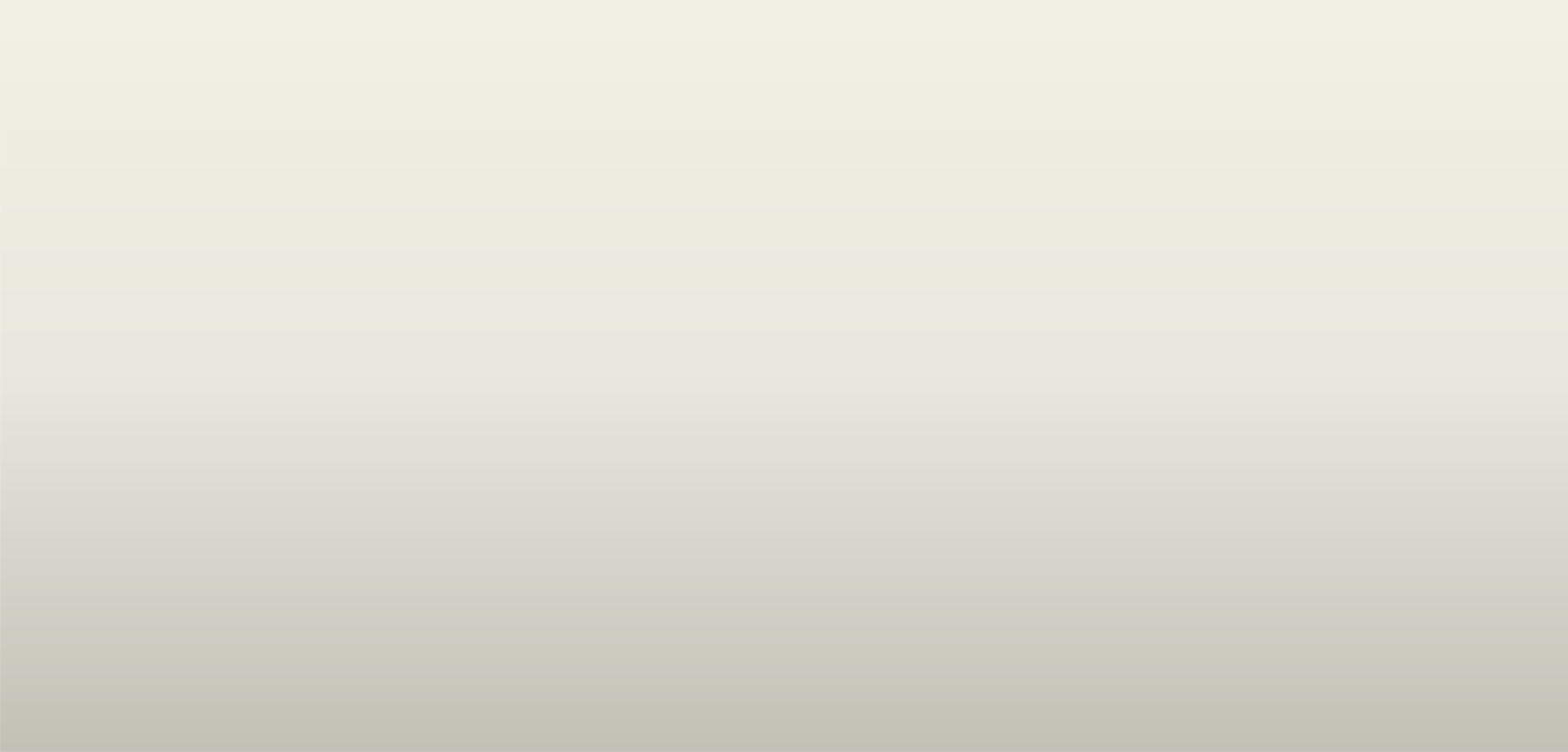 Грипп — острая инфекционная болезнь с  аэрозольным механизмом передачи возбудителя,  характеризующаяся массовым  распространением, кратковременной  лихорадкой, интоксикацией и поражением  респираторного тракта
Симптомы гриппа
Озноб
головная боль  Головокружение

боль при движении глазных яблок
нарастающая слабость лихорадка
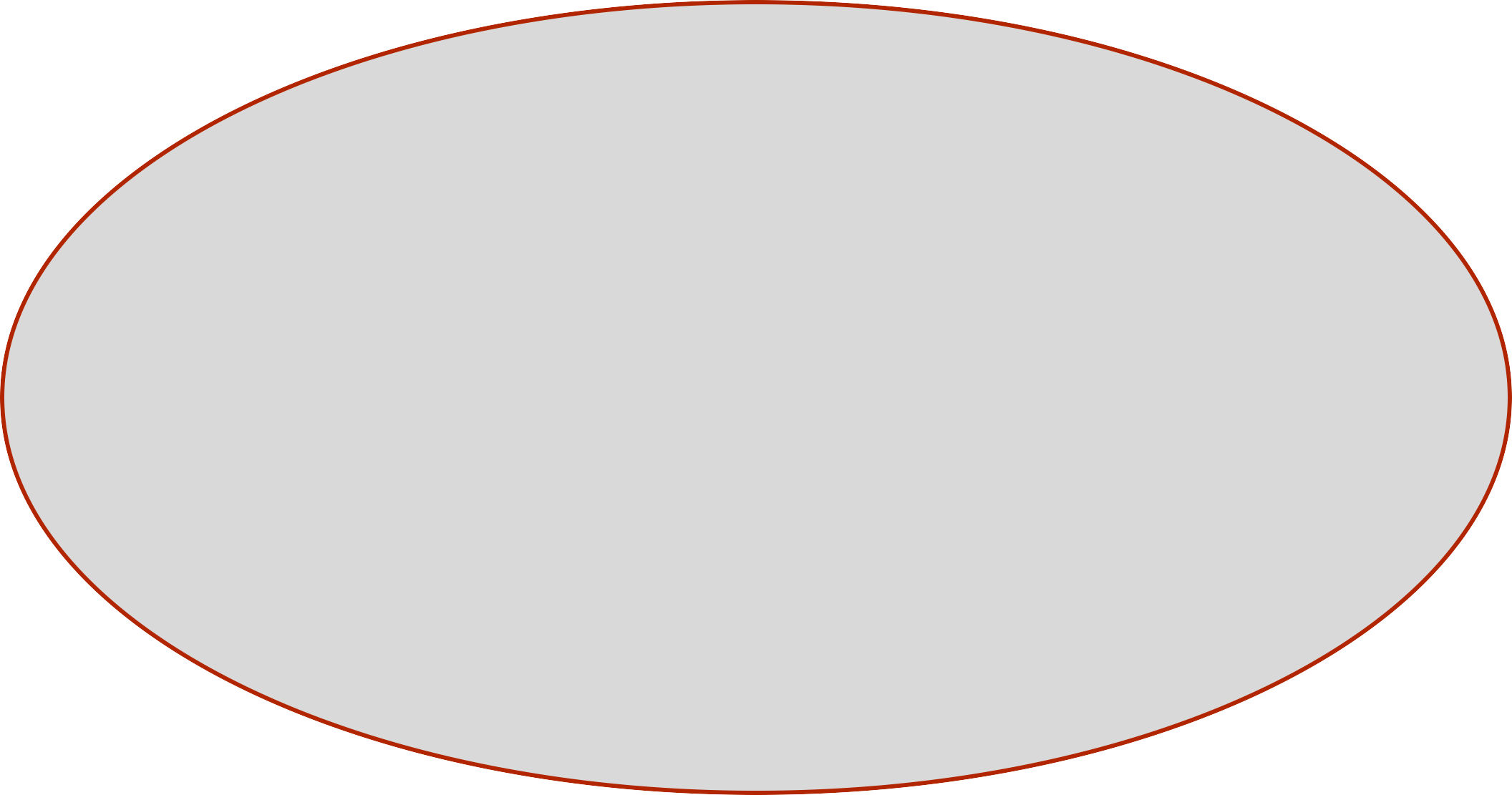 Коронавирусная инфекция — это группа острых
инфекционных заболеваний, вызываемых различными  типами коронавирусов. Характеризуется синдромом  общей инфекционной интоксикации и синдромом
поражения респираторного тракта, в основном верхних  и средних его отделов — носа, глотки, гортани, трахеи и  бронхов
Симптомы
Повышение температуры тела;
Кашель (сухой или с небольшим количеством мокроты)  Одышка;

Утомляемость;

Ощущение заложенности в грудной клетке.

Также боль в горле, насморк, снижение обоняния и вкуса
Группы риска
Дети
Люди старше 60 лет
Люди с хроническими заболеваниями легких (бронхиальная  астма, хроническая обструктивная болезнь легких)
Люди с хроническими заболеваниями сердечно-сосудистой  системы (врожденные пороки сердца, ишемическая болезнь  сердца, сердечная недостаточность)
Беременные женщины
Медицинские работники
Работники общественного транспорта, предприятий  общественного питания
Каким образом происходит заражение?
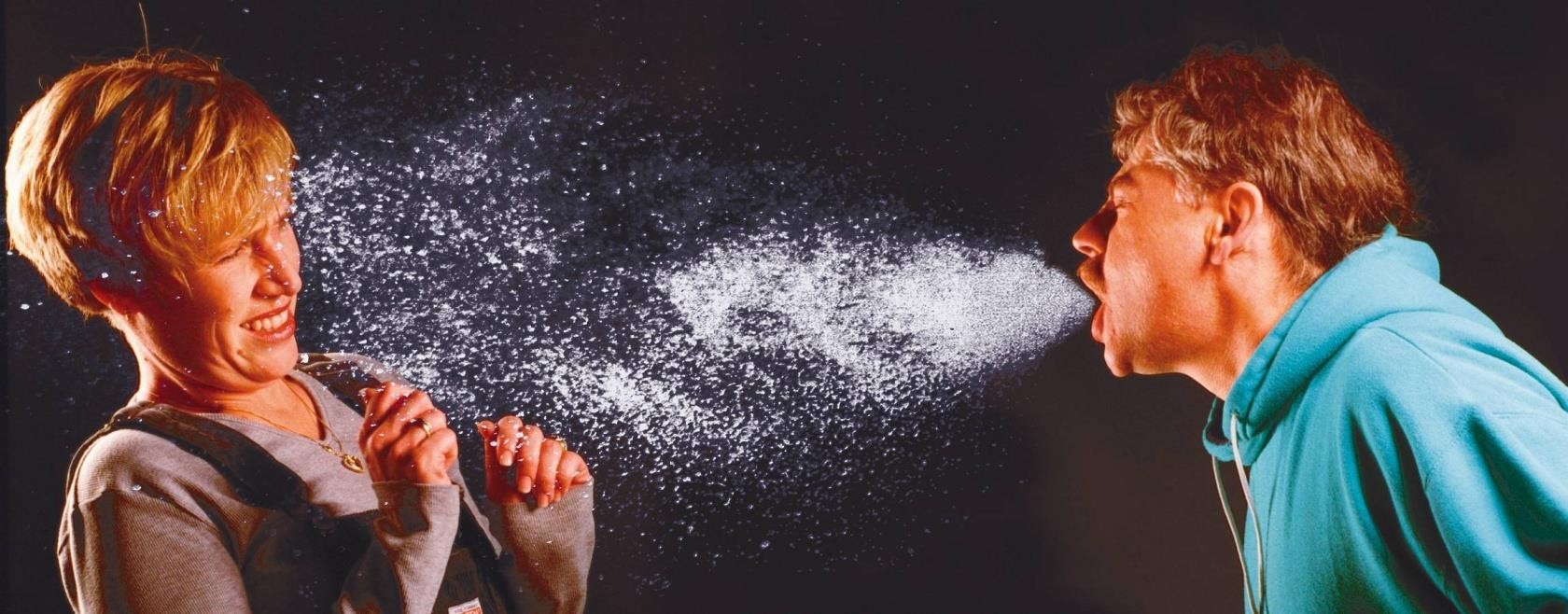 При чихании и кашле  в воздухе вокруг
больного человека
распространяются  микрокапли его
слюны, мокроты и
респираторных  выделений, которые  содержат вирусы.
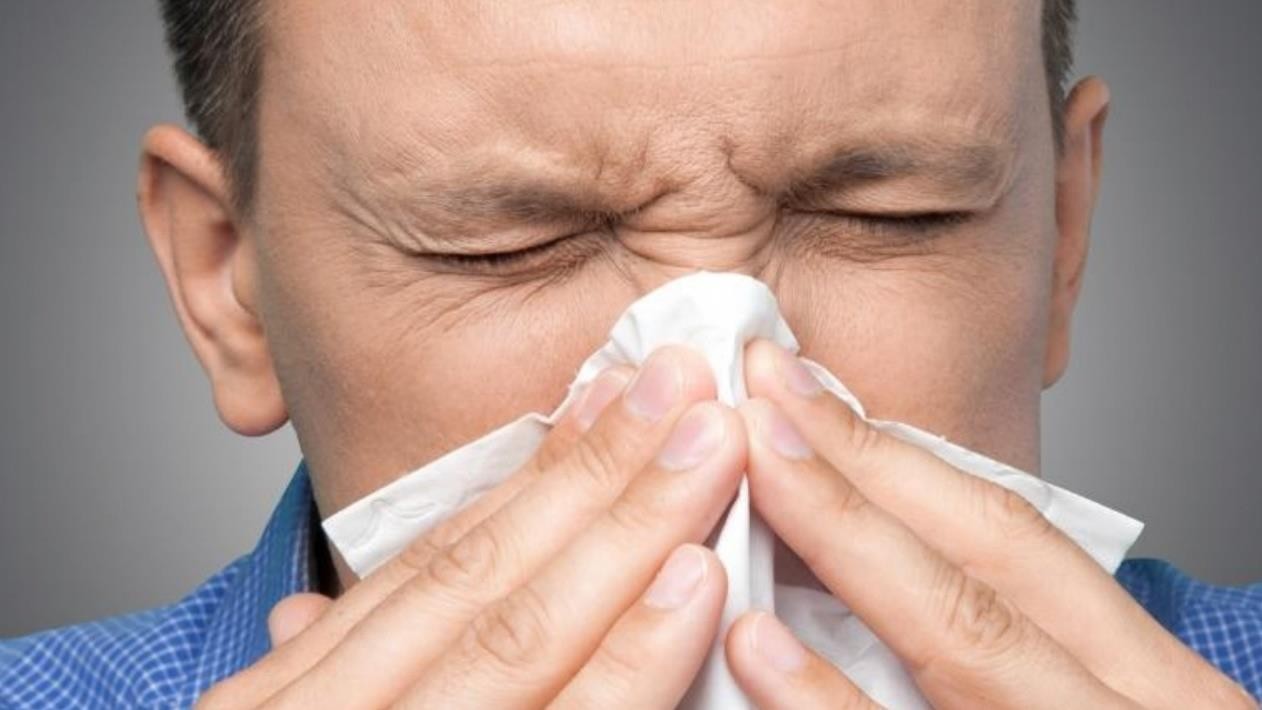 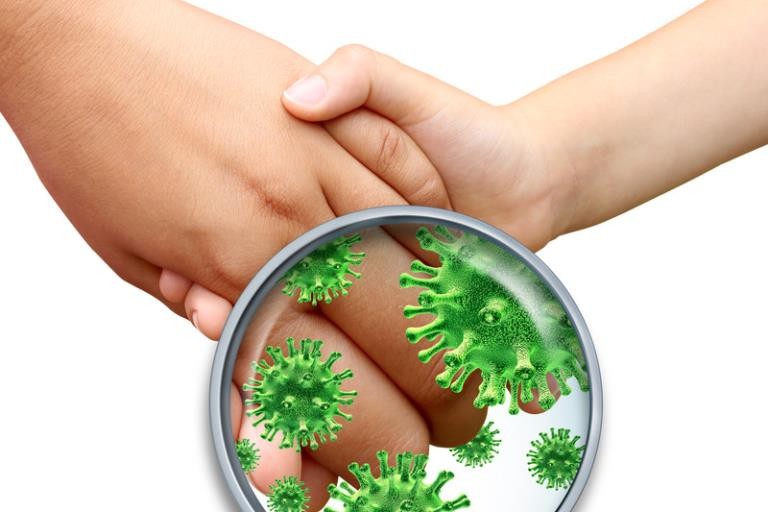 Вирусы попадая с
частичками слизи и слюны  на одежду, кожу, ладони
больного,	передаются
здоровым людям: при  касаниях, рукопожатиях,  через предметы общего  пользования.
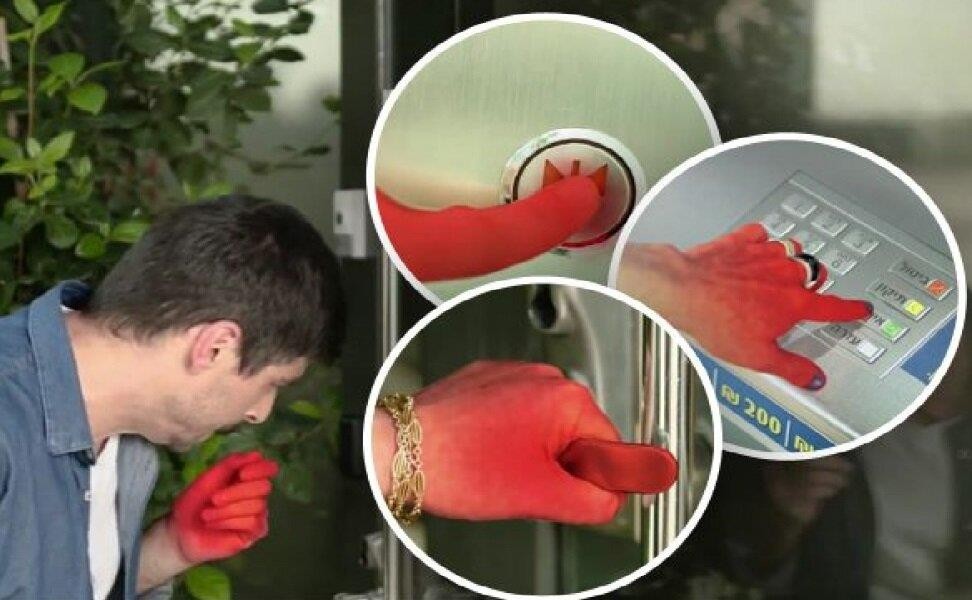 Высокую опасность представляют  поверхности в общественных местах и зонах  с большой проходимостью:
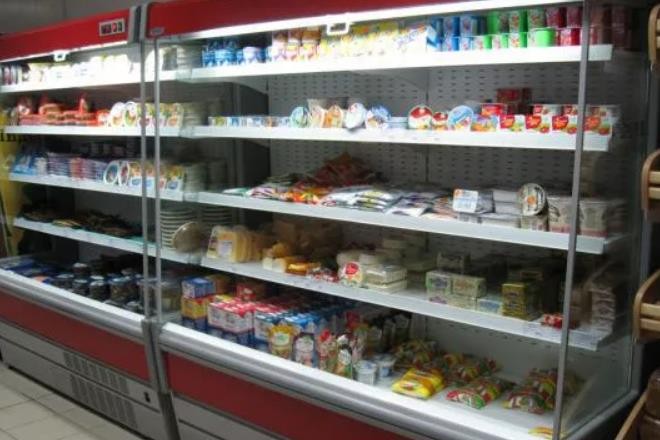 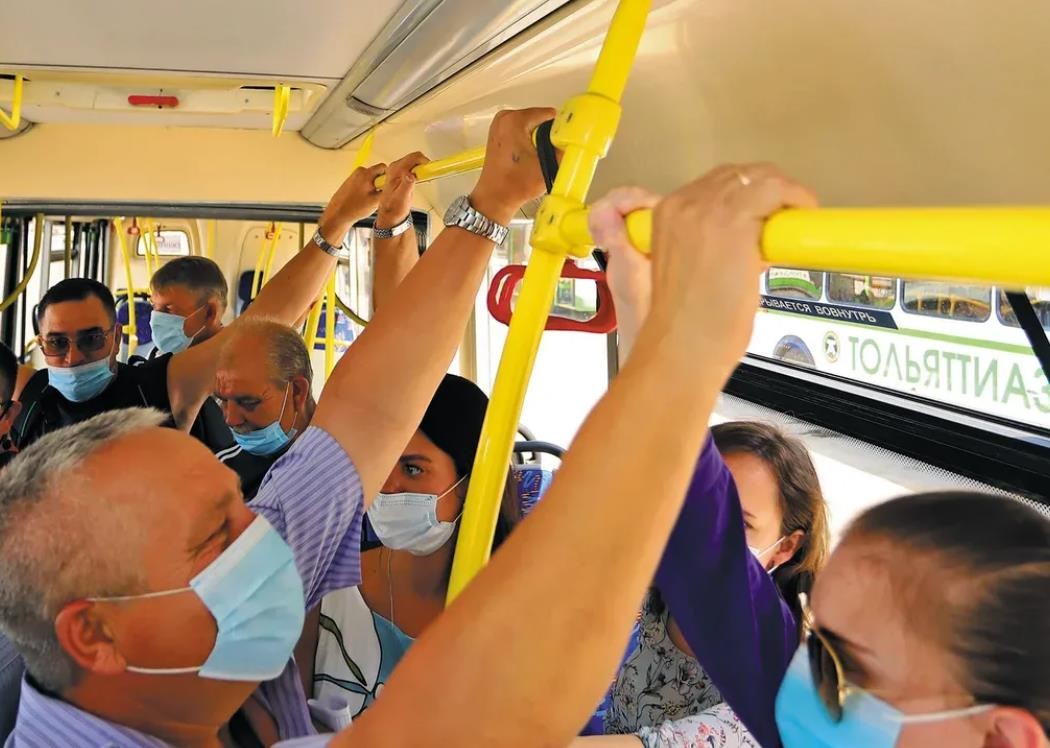 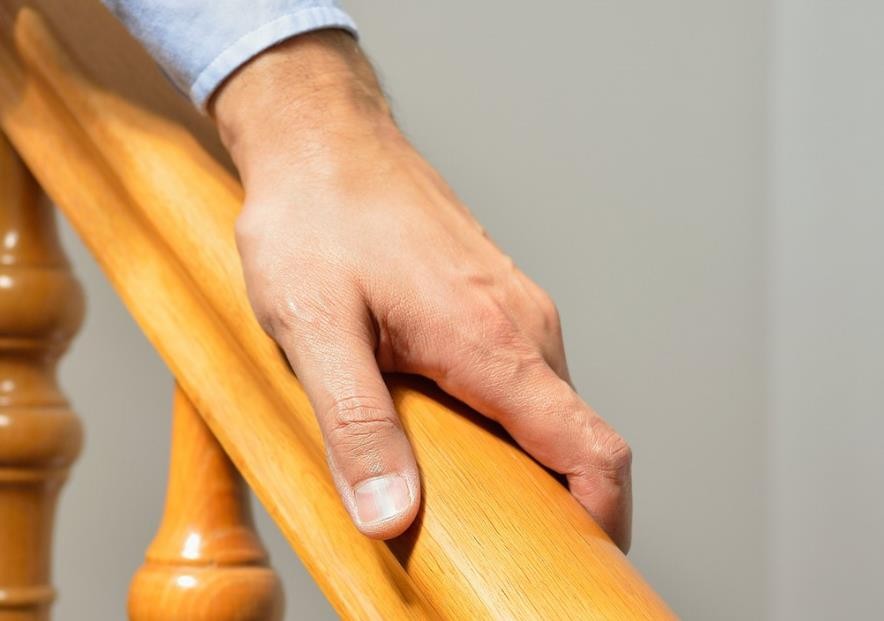 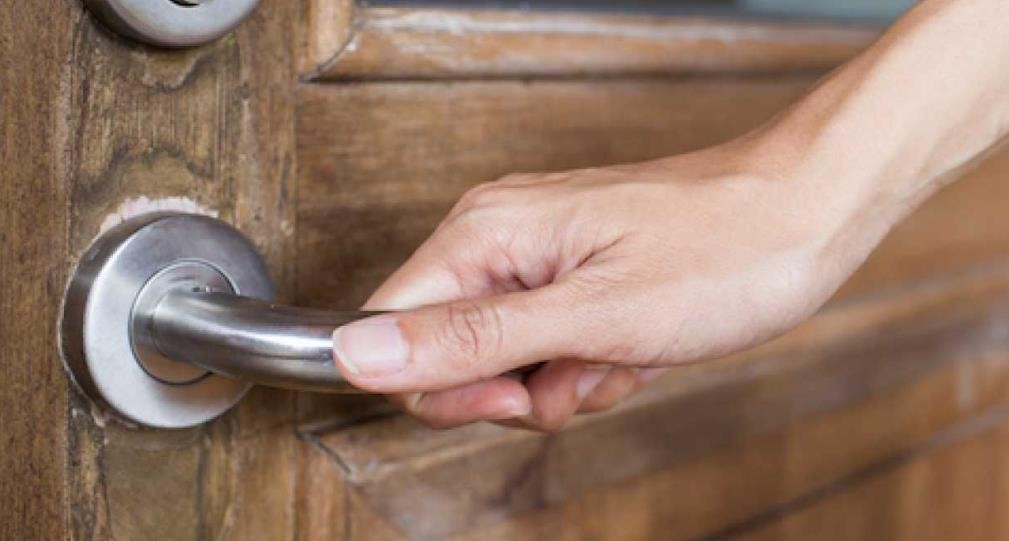 Сколько живут вирусы вне организма?
В среднем, полная гибель возбудителя происходит в  течение 24 часов после того, как больной человек  покидает пространство.
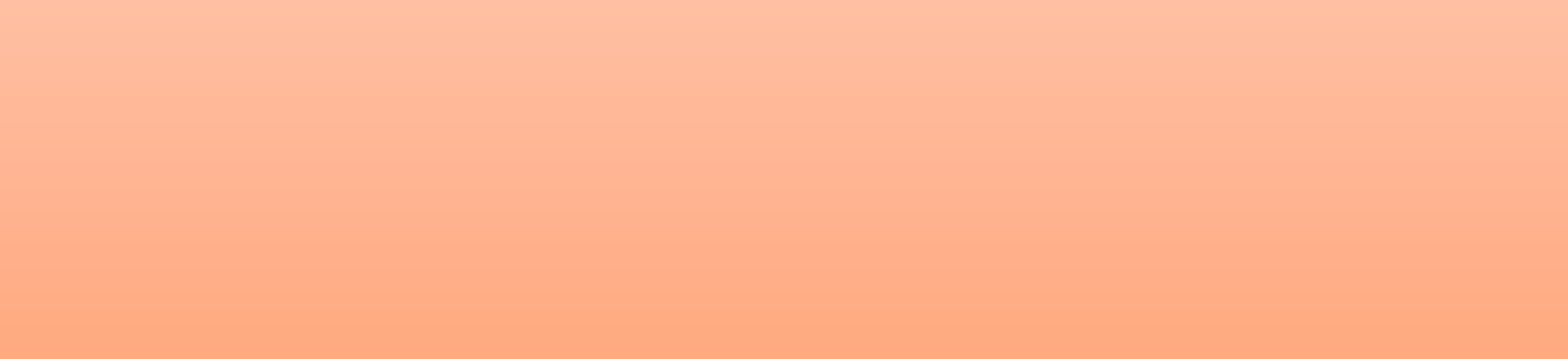 Ускоряют его разрушение:
ультрафиолетовые лучи
высокая температура
приток свежего воздуха
дезинфицирующие и моющие средства.
Яркий солнечный свет, спиртовые растворы и кипяток уничтожают вирусы мгновенно.  В горячей мыльной воде они гибнут через 2–3 минуты.
Дольше активные вирусные единицы сохраняются в затененных прохладных помещениях без
регулярного проветривания.
Сколько живут вирусы вне организма
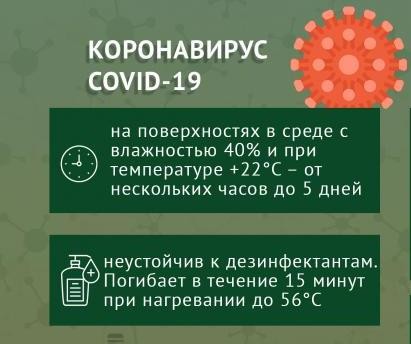 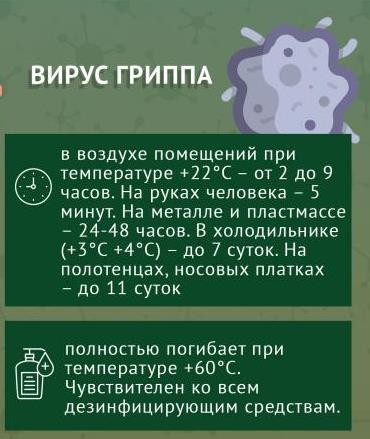 Для того, чтобы избежать
возникновения заболевания и его  осложнений необходимо соблюдать
ряд мер профилактики.
профилактика
специфическая
неспецифическая
.
Специфическая  профилактика
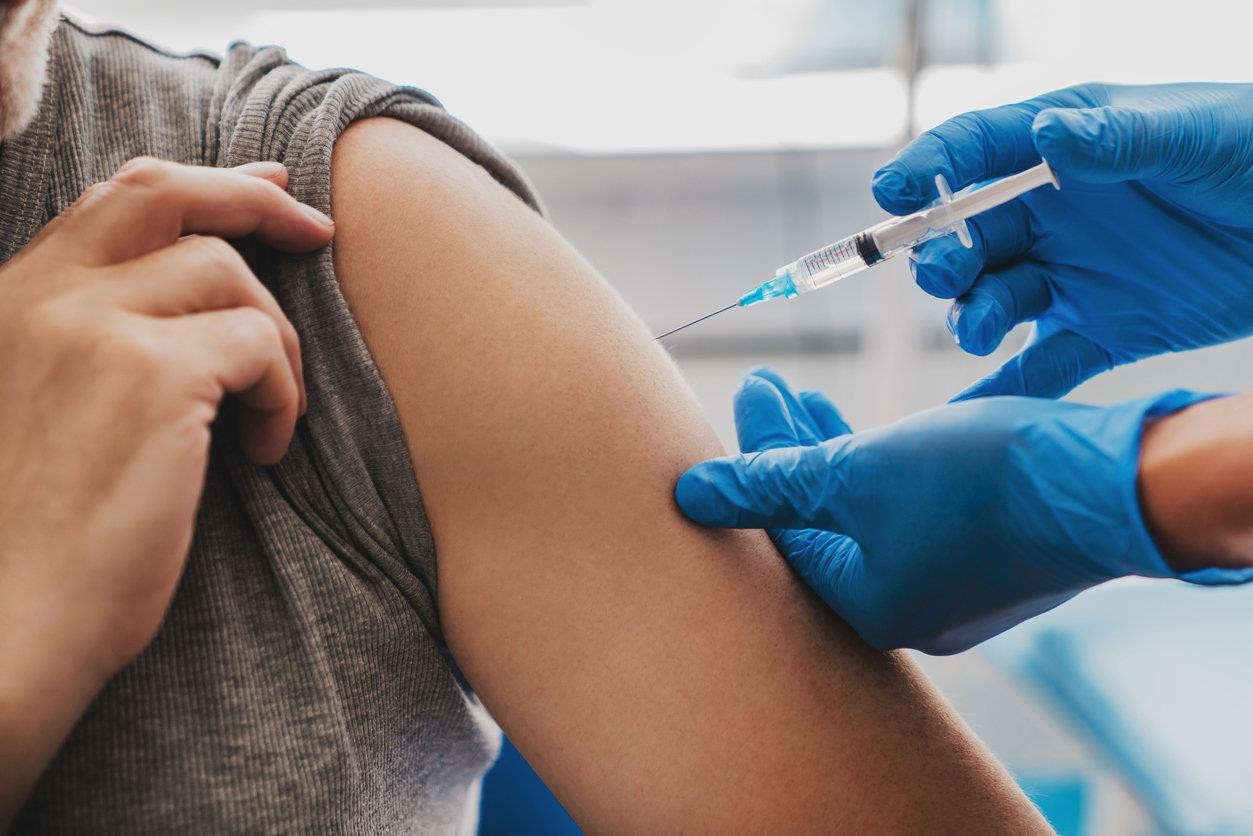 К специфической профилактике  относят вакцинацию. В настоящее  время один раз в год каждому
гражданину РФ проводится вакцинация  от гриппа и каждые 6 месяцев от
коронавирусной инфекции.
Вакцины от данных вирусных инфекций  являются инактивированными.
Это значит, что в составе имеются
частицы вируса не способные вызвать
заболевание, а только создать иммунный  ответ, тем самым защитить организм от
инфекции.
Мифы о вакцинации
Ответ:
Улучшение гигиены, мытье рук и чистая вода помогают  защитить людей от инфекционных болезней, но многие
инфекции могут распространяться независимо от степени  нашей чистоплотности. Болезни, против которых
проводится иммунизация, вновь появятся, если
прекратить программы вакцинации.	Без достаточного  охвата населения прививками болезни, ставшие редкими,  например полиомиелит и корь, быстро появятся вновь.
Ответ:
В большинстве случаев вакцина вызывает незначительную и временную  реакцию, например болезненное ощущение в руке или незначительное  повышение температуры.

Серьезные побочные эффекты чрезвычайно редки и тщательно отслеживаются  и расследуются.
Миф № 3
Грипп — это всего лишь  неприятная болезнь, и
вакцина не очень эффективна.
Ответ:
Грипп — это нечто значительно большее, чем неприятная  болезнь. Это серьезное заболевание, которое ежегодно
уносит огромное количество человеческих жизней во всем
мире. Беременные женщины, дети младшего возраста,  престарелые со слабым здоровьем и любой человек с  какой-либо патологией, например астмой или болезнью
сердца, подвергаются большему риску тяжелой инфекции  и смерти.
Неспецифическая профилактика
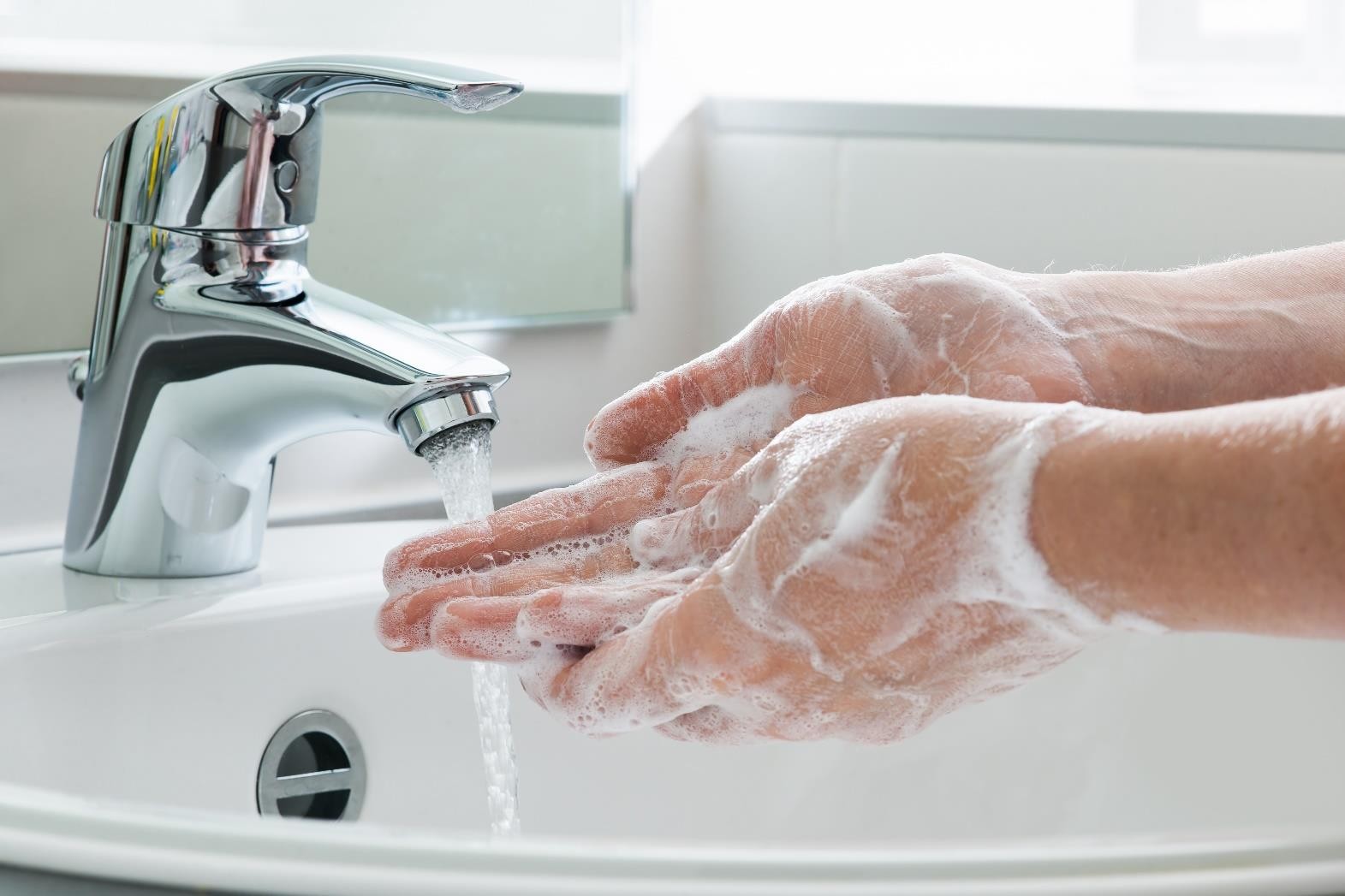 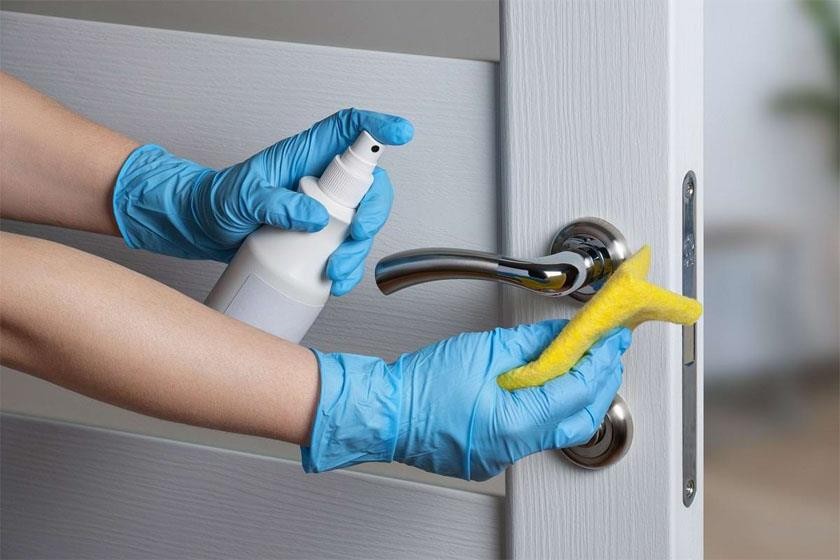 Регулярно мойте руки, в особенности после
посещения туалета, перед контактом с едой, после
кашля, чихания или сморкания.
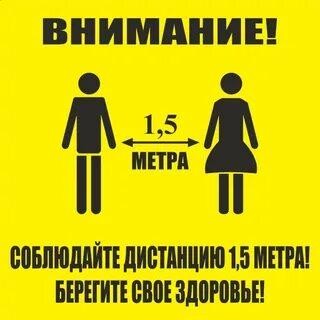 Не трогайте руками глаза, нос или рот.

При кашле, чихании следует прикрывать рот и нос одноразовыми
салфетками, которые после использования нужно выбрасывать.

Избегая излишних поездок и посещений многолюдных мест,  можно уменьшить риск заболевания.
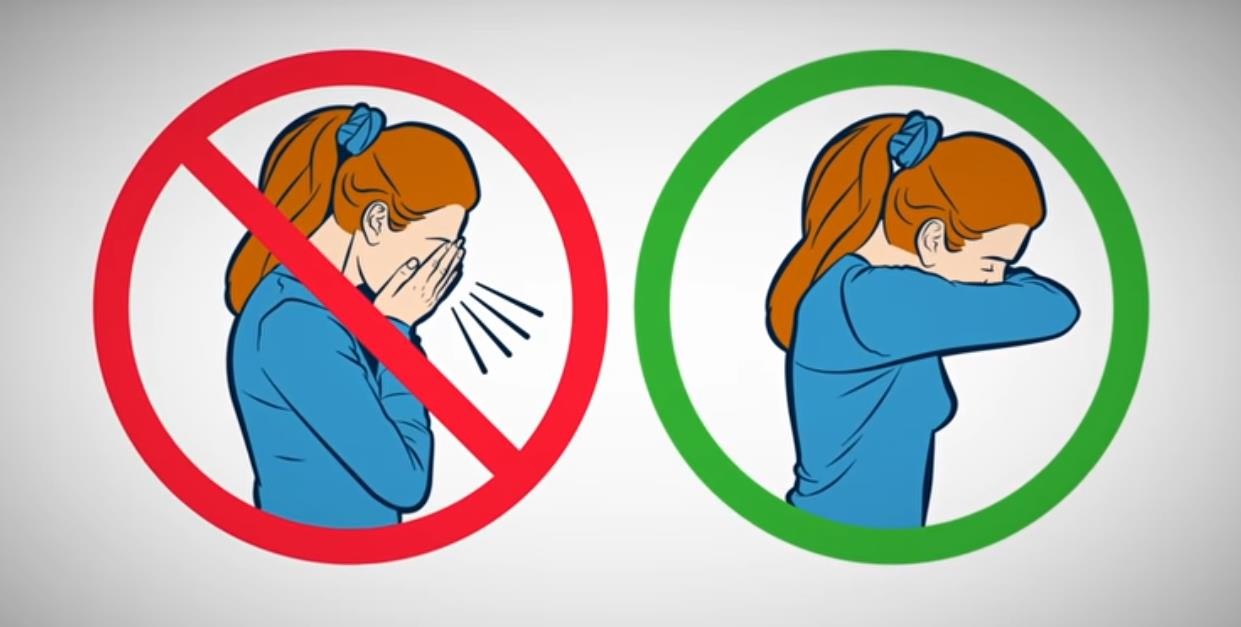 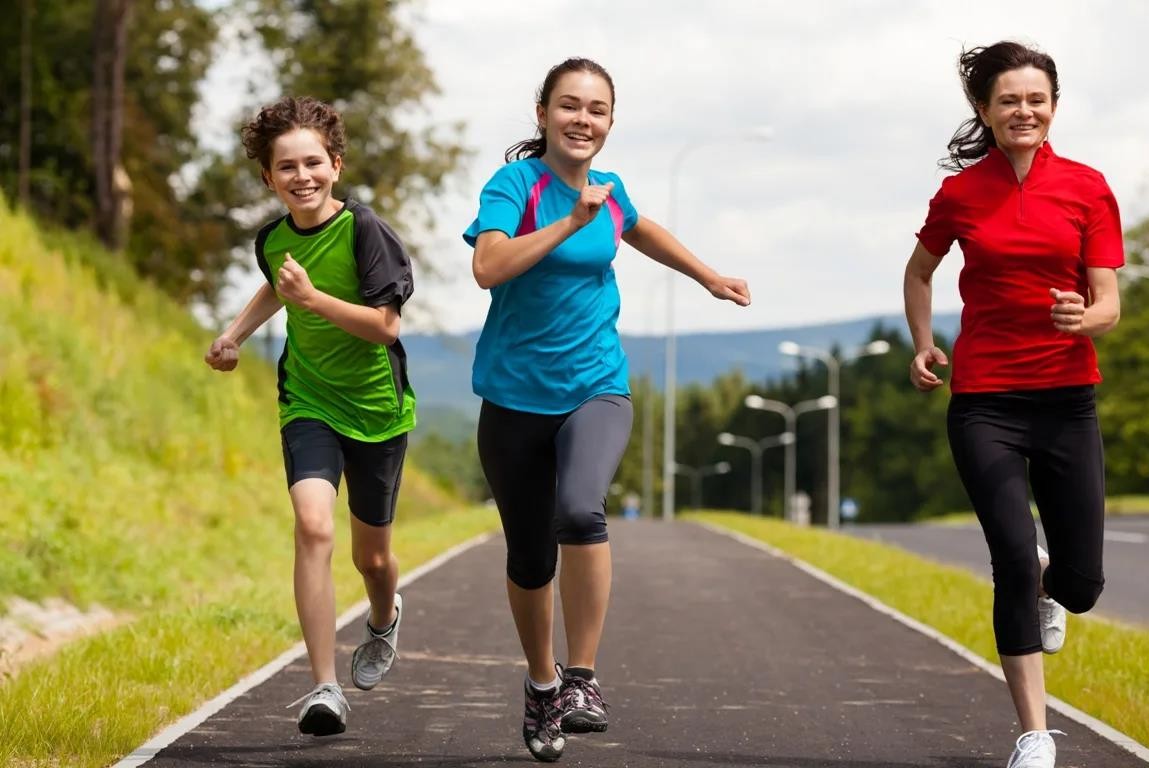 ВЕДИТЕ ЗДОРОВЫЙ  ОБРАЗ ЖИЗНИ
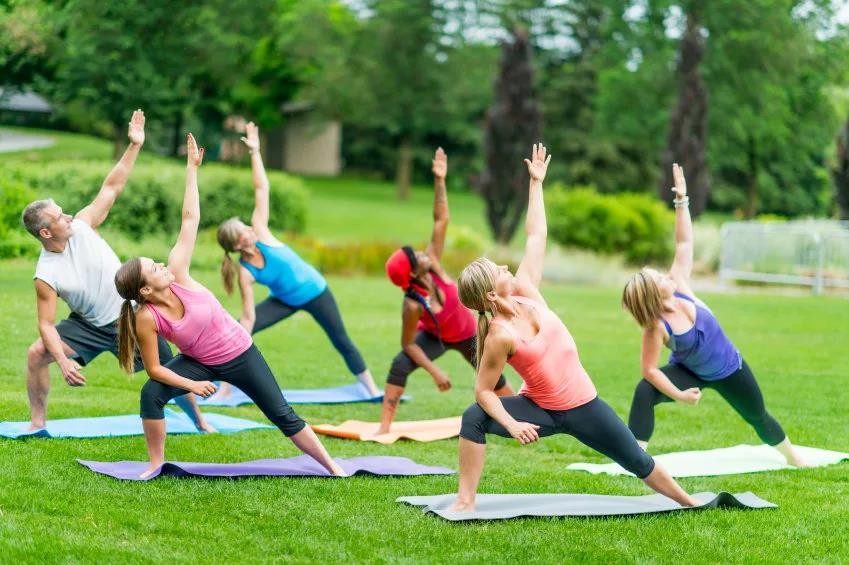 Соблюдайте здоровый режим, включая полноценный сон,  потребление пищевых продуктов богатых белками,  витаминами и минеральными веществами, физическую  активность.
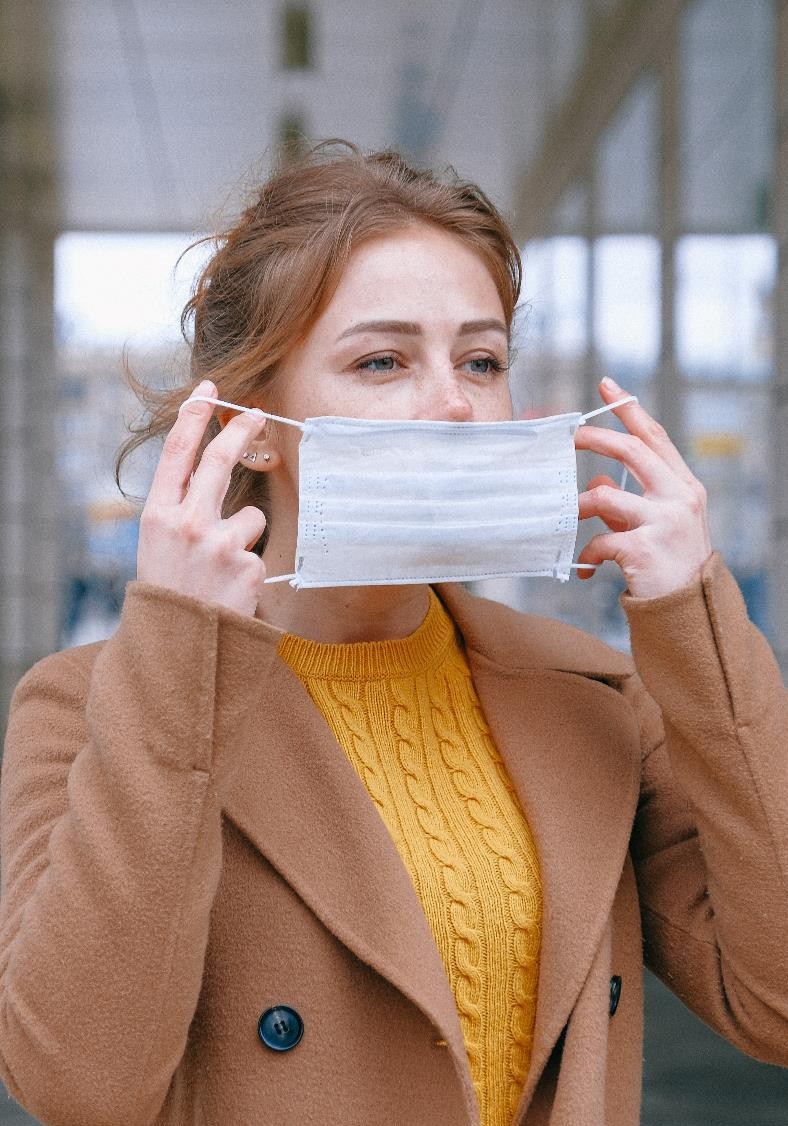 Медицинские маски для защиты органов  дыхания используют
01
при посещении мест  массового скопления людей
02
03
при уходе за больными
вирусными инфекциями
при общении с лицами с
признаками ОРВИ
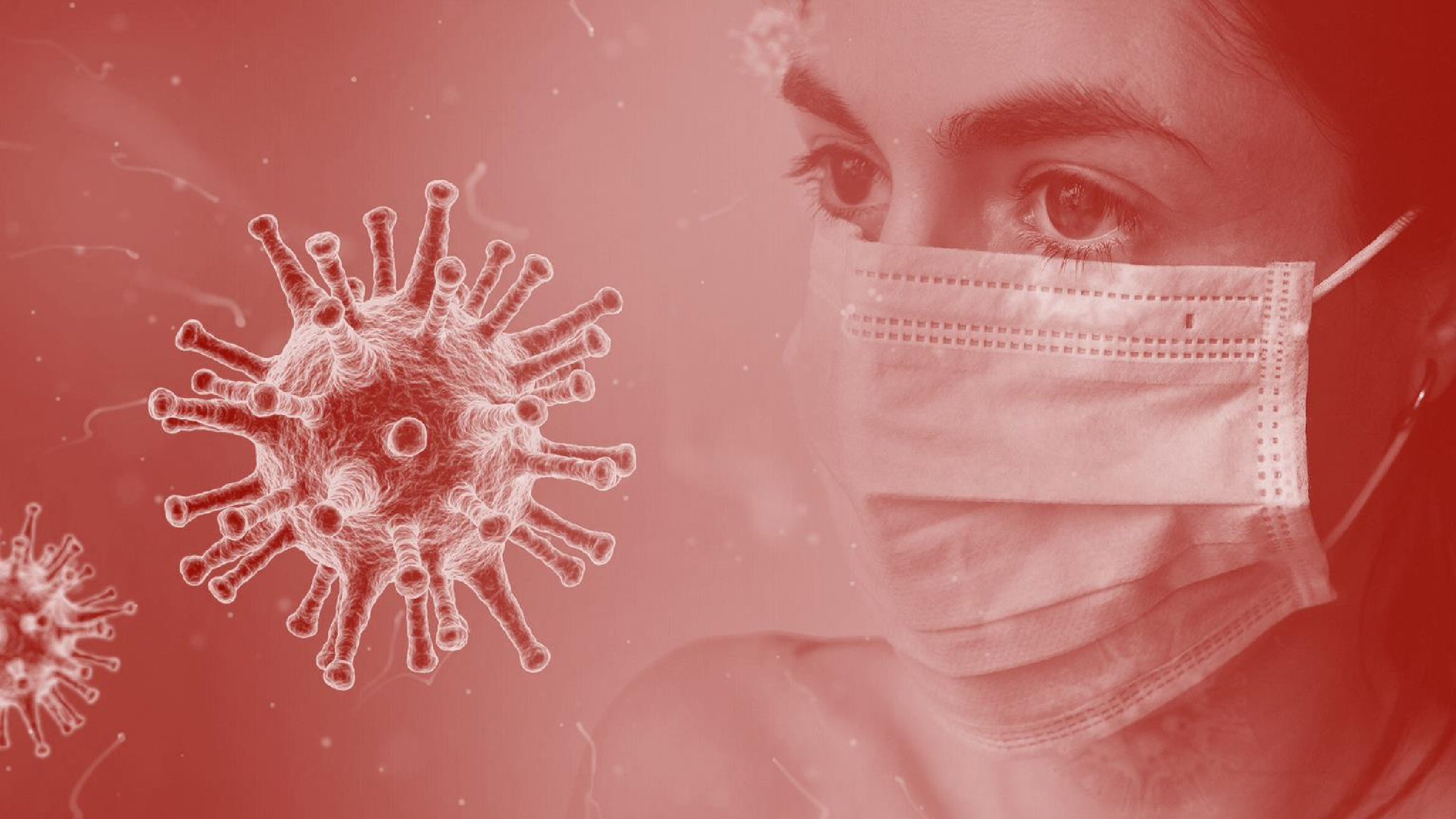 Как правильно носить  маску
маска должна тщательно закрепляться,  плотно закрывать рот и нос, не оставляя  зазоров;
старайтесь не касаться поверхностей маски  при ее снятии, тщательно вымойте руки с мылом или спиртовым средством;
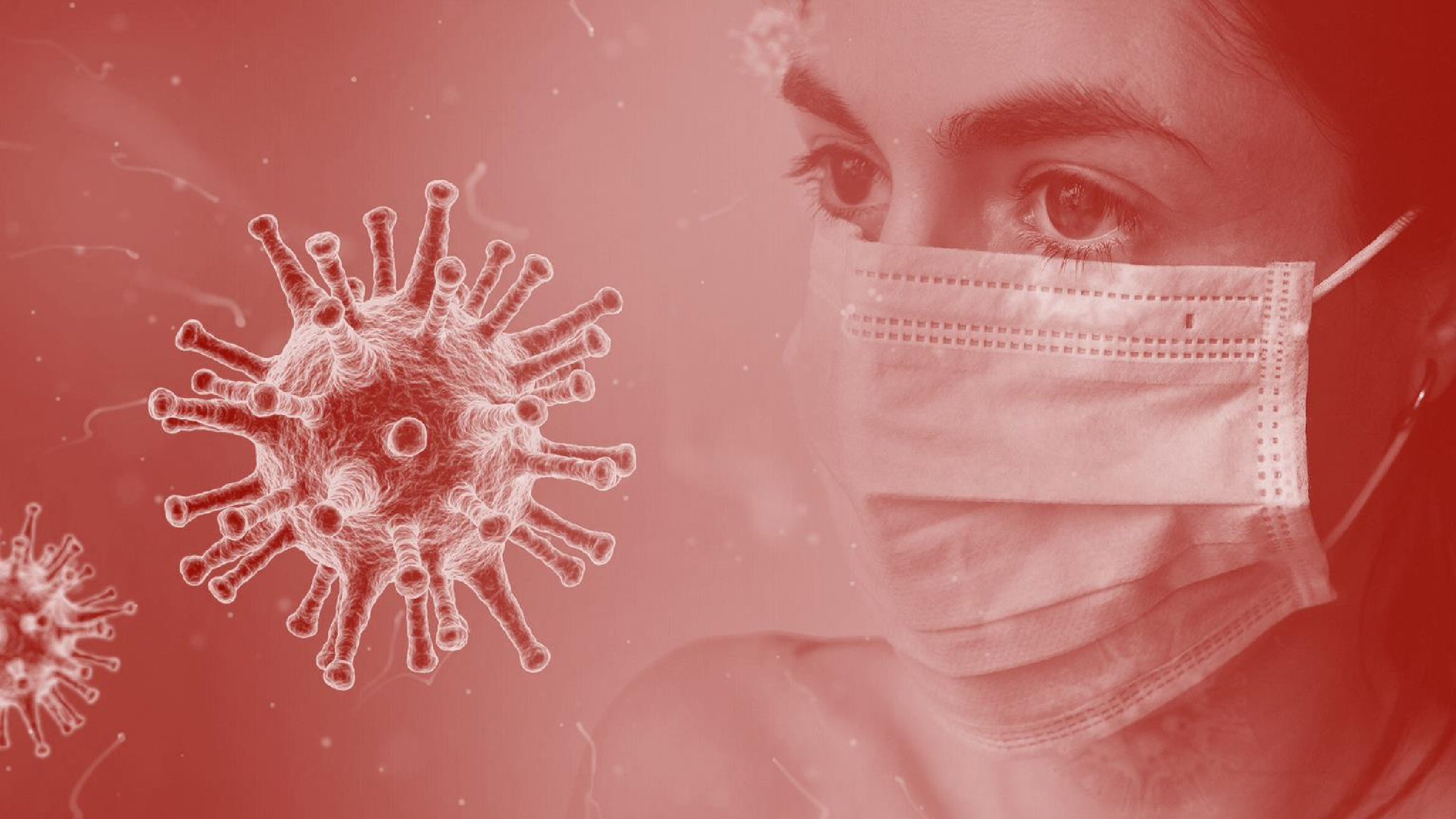 влажную или отсыревшую маску  следует сменить на новую, сухую;
не используйте вторично  одноразовую маску;
использованную одноразовую  маску следует немедленно  выбросить в отходы.
Во время пребывания на улице полезно дышать  свежим воздухом и маску надевать не стоит.
ЧТО ДЕЛАТЬ, ЕСЛИ ВЫ ЗАБОЛЕЛИ:
Оставайтесь дома , вызовите врача на дом


Соблюдайте постельный режим


Выполняйте все рекомендации лечащего врача


При кашле или чихании прикрывайте нос и рот платком


Принимайте лекарства вовремя

Пейте как можно больше жидкости (горячий чай, клюквенный или брусничный
морсы, щелочные минеральные воды).
Благодарю за внимание!